Pozdrowienia dla Jana Pawła II od uczniów klasy vii b .
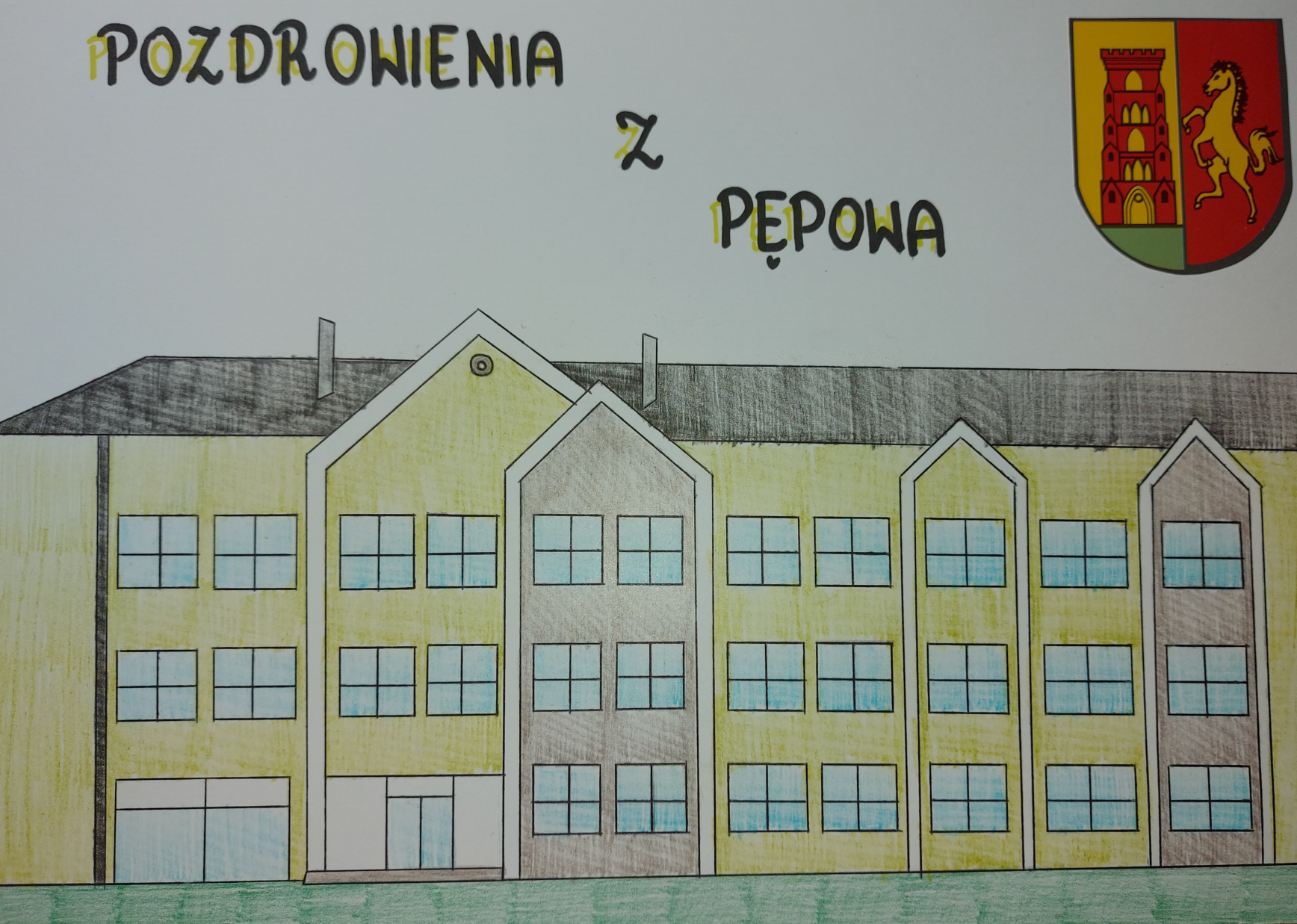 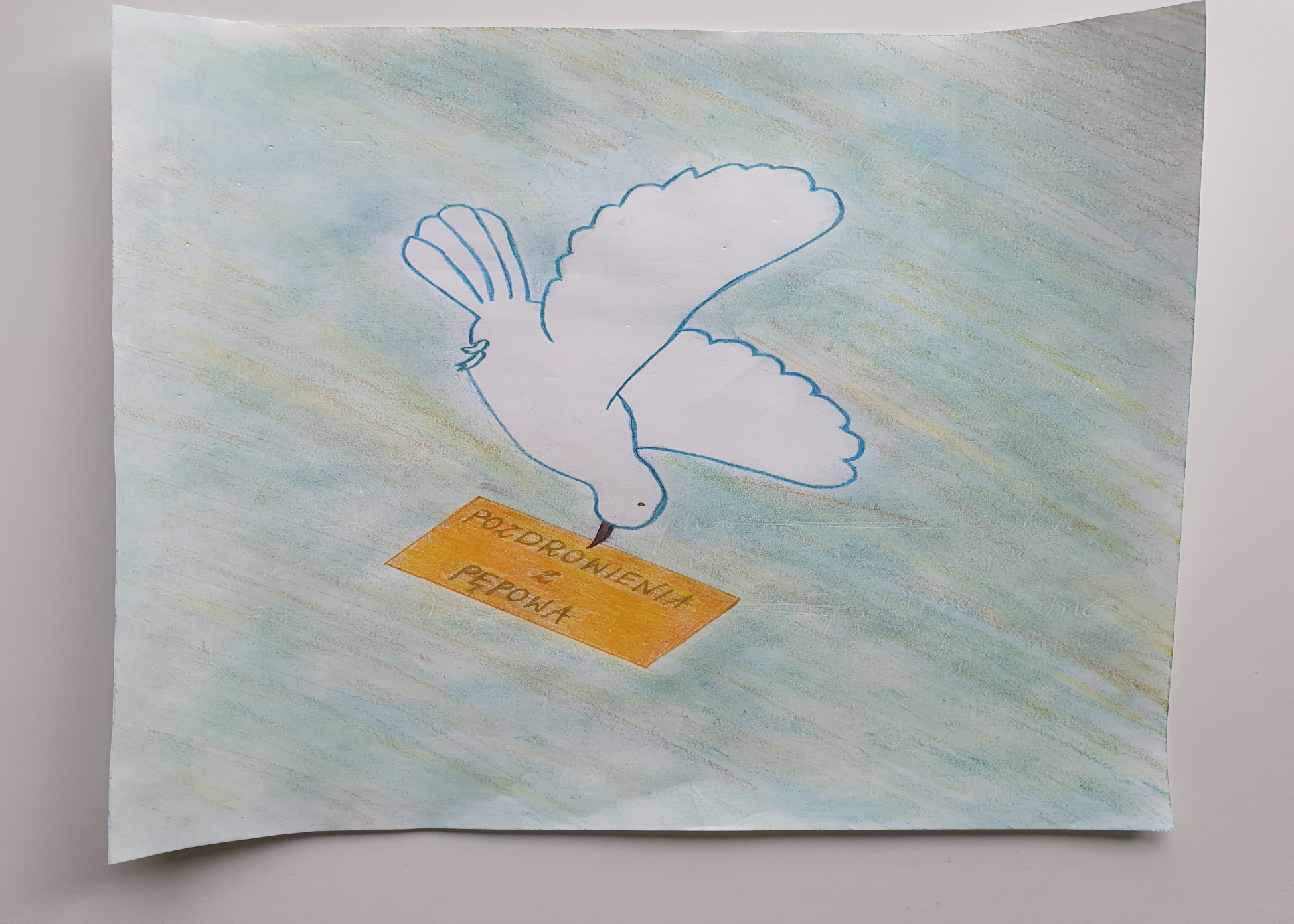 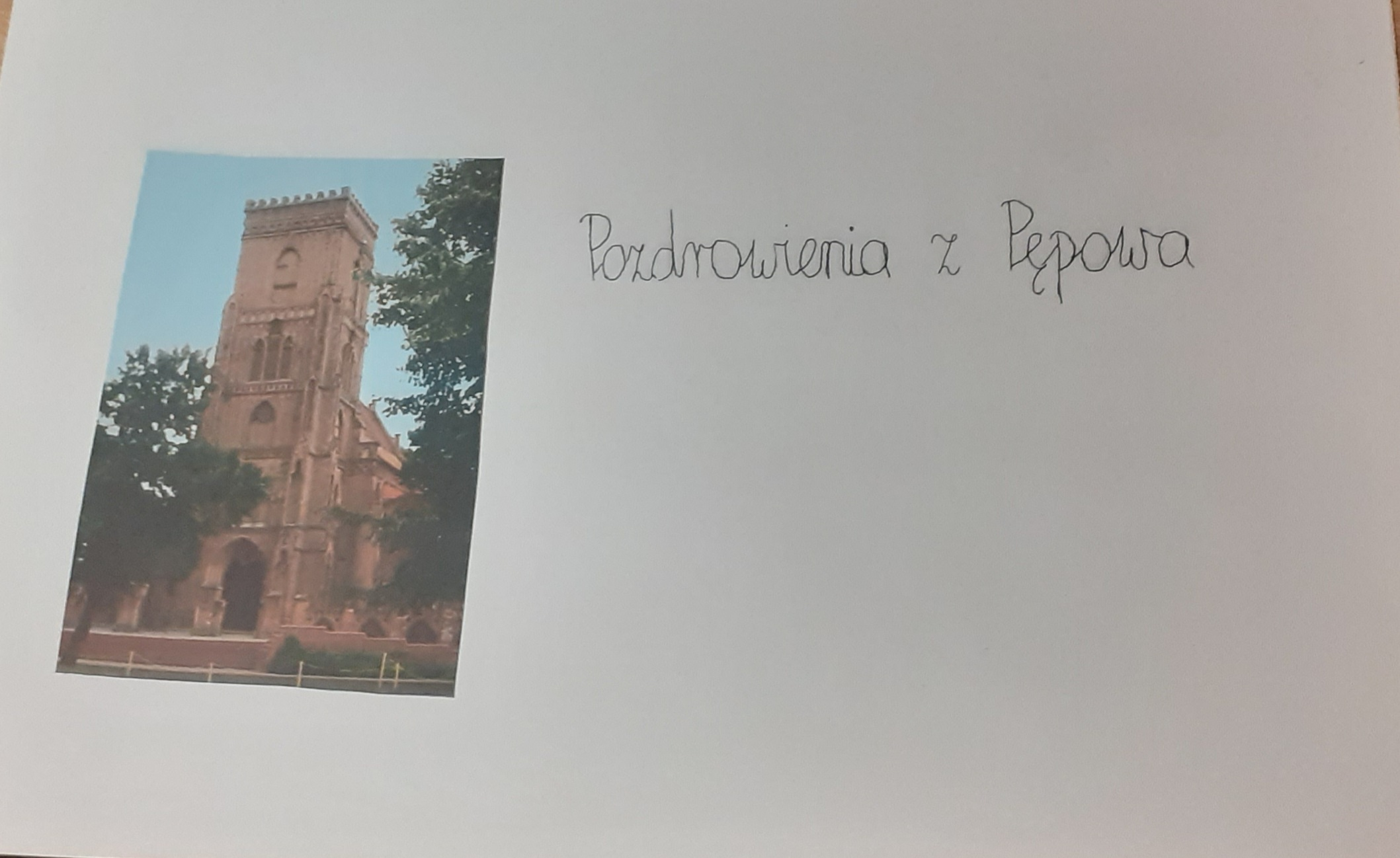 Koniec, dziękuje za uwagę.